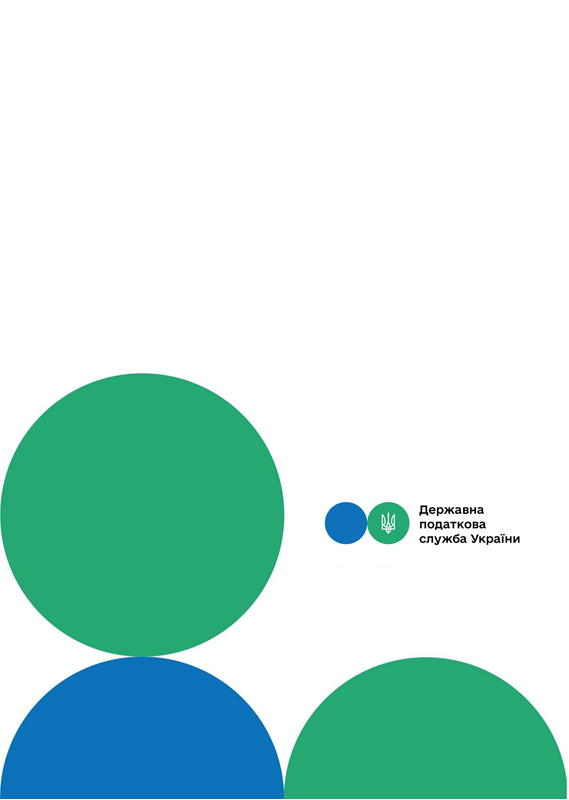 Головне управління ДПС у м. Києві
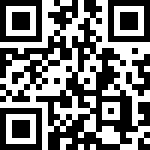 канал ДПС «Telegram»
Щодо платників єдиного податку  юридичних осіб
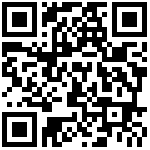 сторінка на «Youtube» каналі ДПС
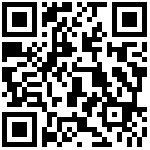 сторінка ДПС на «Facеbook»
Офіційний веб-портал  Державної податкової  служби України: tax.gov.ua
Інформаційно-довідковий департамент ДПС: 0-800-501-007
Лютий  2024
7
тРАВ
Головне  управління ДПС у м. Києві звертає увагу, що для набуття статусу або підтвердження статусу платника єдиного податку відповідно до пп. 298.8.1 п. 298.8 ст. 298 Податкового кодексу України (далі – ПКУ) сільськогосподарські товаровиробники не пізніше 20 лютого поточного року подають: 

загальну податкову декларацію з податку на поточний рік щодо всієї площі земельних ділянок, з яких справляється податок (сільськогосподарських угідь (ріллі, сіножатей, пасовищ, багаторічних насаджень), та/або земель водного фонду внутрішніх водойм (озер, ставків та водосховищ), – контролюючому органу за своїм місцезнаходженням (місцем перебування на податковому обліку);
звітну податкову декларацію з податку на поточний рік окремо щодо кожної земельної ділянки – контролюючому органу за місцем розташування такої земельної ділянки (юридичні особи);
Друзі, підписуйтеся на офіційні сторінки Державної податкової служби України у соціальних мережах, де ви зможе переглянути новини, актуальні роз'яснення податкових новацій, а також інфографіки та коментарі керівництва, фахівців служби! Буде корисно та цікаво!
Спілкуйтеся з Податковою службою дистанційно за допомогою сервісу  «InfoTAX»:
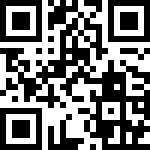 1
6
реалізує державну фінансову політику, який затвердив такі форми, зобов'язаний оприлюднити нові форми звітності. 
їВимоги статей 46 - 50 ПКУ не поширюються на декларування товарів (продукції), ввезених на митну територію України або вивезених з неї відповідно до митного законодавства України (крім випадків, визначених у цих статтях), а також на інше інформаційне декларування, яке містить економічні відомості про суб'єктів оподаткування, що не стосуються обчислення податків. 

Оскільки розрахунок частки сільськогосподарського товаровиробництва відповідає визначенню, зазначеному в цій статті, то зміни до наказу № 1935 набувають чинності з моменту опублікування, а саме з 05 січня 2024 року.

При цьому, слід зазначити, що зміни до розрахунку частки сільськогосподарського товаровиробництва по новій формі надають
Форма податкової декларації платника єдиного податку четвертої групи затверджена наказом Міністерства фінансів України від 19 червня 2015 року № 578 зі змінами та доповненнями.

	Наказом Міністерства аграрної політики та продовольства України від 09 листопада 2023 року № 1935 «Про внесення змін до Розрахунку частки сільськогосподарського товаровиробництва» (далі – Наказ № 1935) внесено зміни до розрахунку частки сільськогосподарського товаровиробництва, подання якого є обов’язковим при набутті або підтвердженні статусу платника єдиного податку четвертої групи.

	Відповідно до п. 46.6 ст. 46 ПКУ якщо в результаті запровадження нового податку або зміни правил оподаткування змінюються форми податкової звітності, центральний орган виконавчої влади, що забезпечує формування та
.
4
3
розрахунок частки сільськогосподарського товаровиробництва (юридичні особи) – контролюючим органам за своїм місцезнаходженням та/або за місцем розташування земельних ділянок за формою затвердженою центральним органом виконавчої влади, що забезпечує формування державної аграрної політики, за погодженням із центральним органом виконавчої влади, що забезпечує формування та реалізує державну фінансову політику;

відомості (довідку) про наявність земельних ділянок – контролюючим органам за своїм місцезнаходженням та/або за місцем розташування земельних ділянок;

додаток 3 «Розрахунок загального мінімального податкового зобов’язання за податковий (звітний) рік» за своїм місцезнаходженням та/або за місцем розташування земельних ділянок.
можливість платнику скоригувати загальну суму доходу сільськогосподарського товаровиробництва під кредитні резерви, що в свою чергу вплине на розмір частки сільськогосподарського товаровиробництва та на можливість залишення платника на спрощеній системі оподаткування.
5
2